History A-level
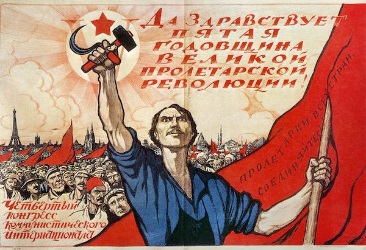 Course information
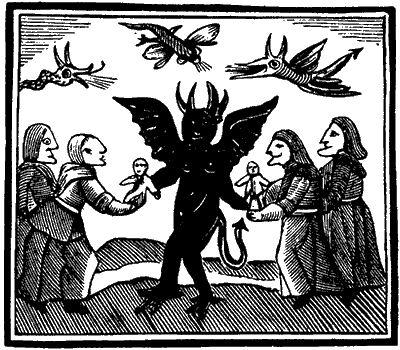 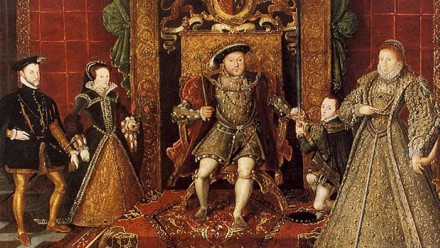 Deeper Thinking Questions:

Why do you think the course looks interesting?

How can you prepare for the A-level effectively?
History A-LevelCourse details
OCR Level 3 Advanced GCE in History A (H505) 
First Assessment 2017
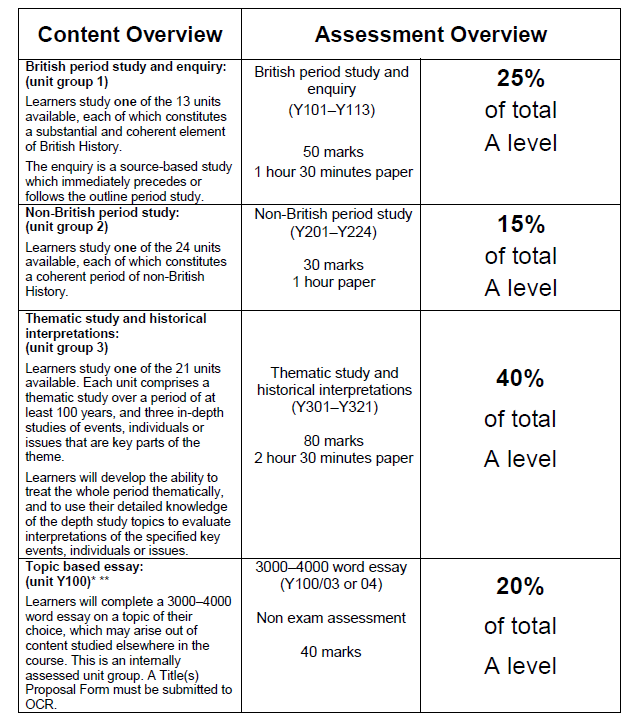 England 1547–1603: the Later Tudors 
(Enquiry topic: Mid Tudor Crises 1547–1558)
Russia 1894-1941
Popular Culture and the Witchcraze of the 16th and 17th Centuries
Russia 1894-1941
History A-LevelCourse details
Assessment Objectives (Aos)









Where can I find out more?
http://www.ocr.org.uk/qualifications/as-a-level-gce-history-a-h105-h505-from-2015/
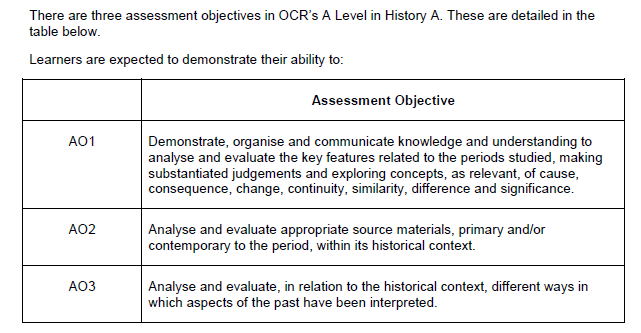 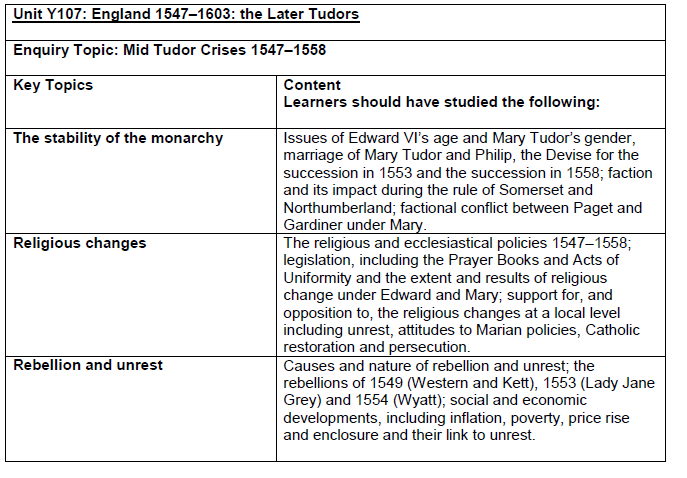 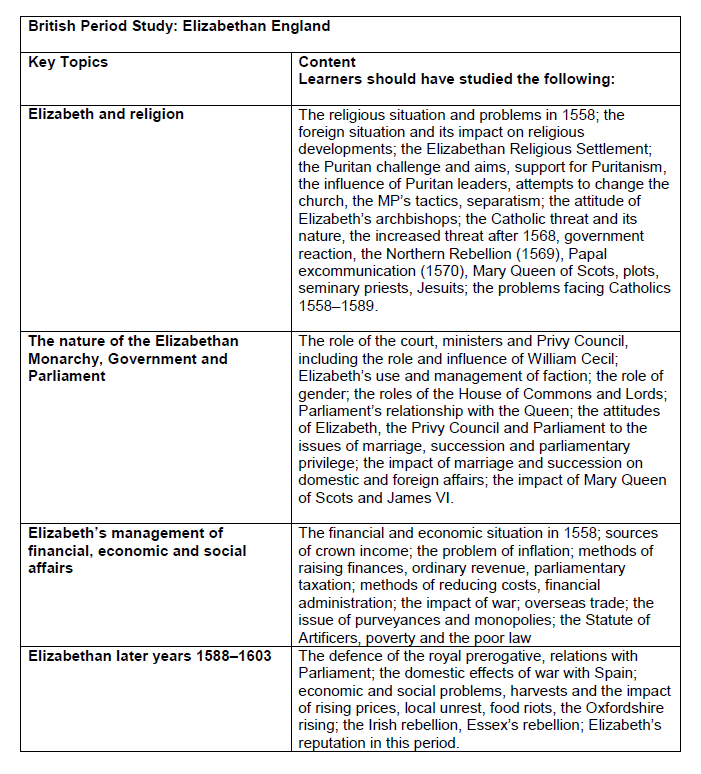 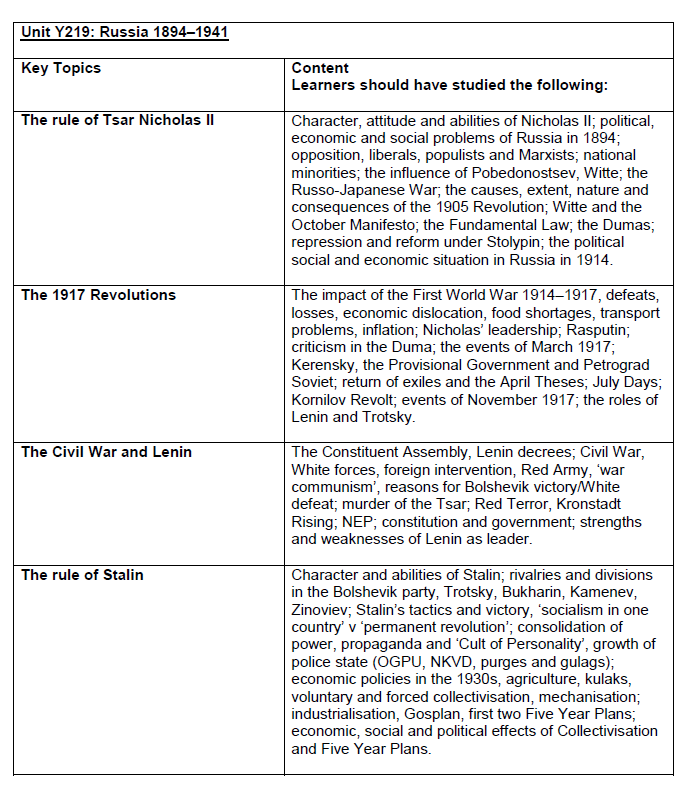 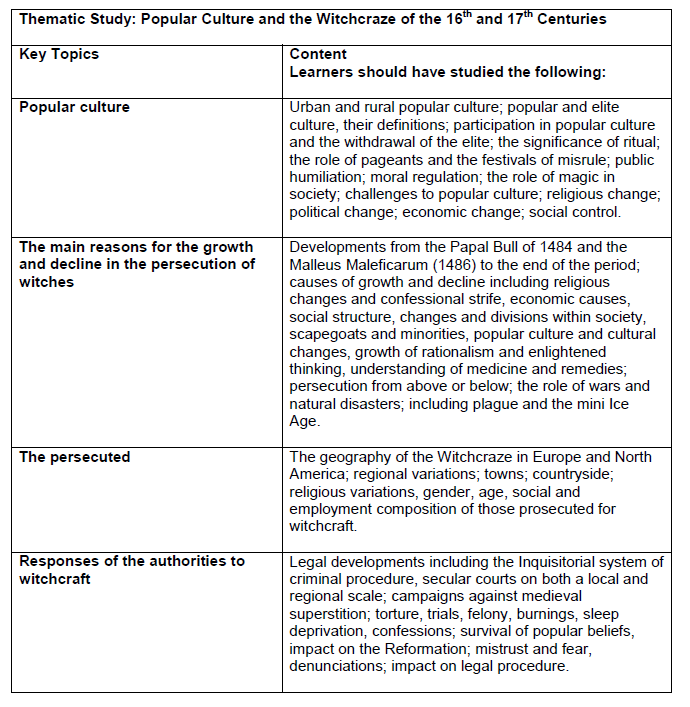 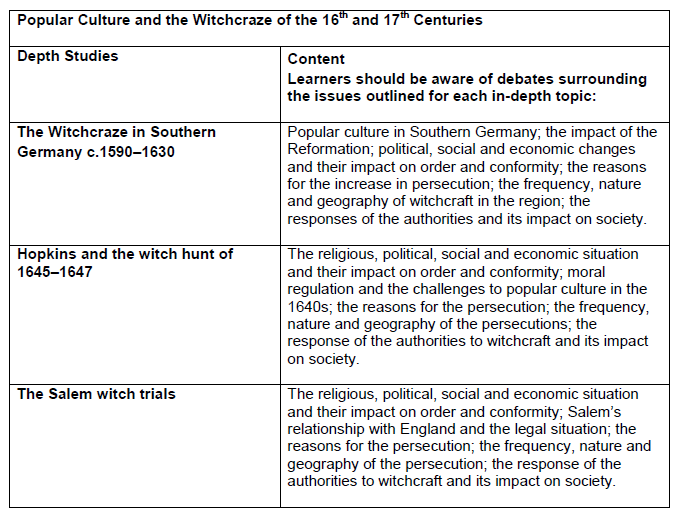